The Crohn’s Disease Exclusion Diet
Natasha Salziger, MS
Department of Clinical Nutrition
University of Maryland Medical Center (UMMC), Baltimore, MD
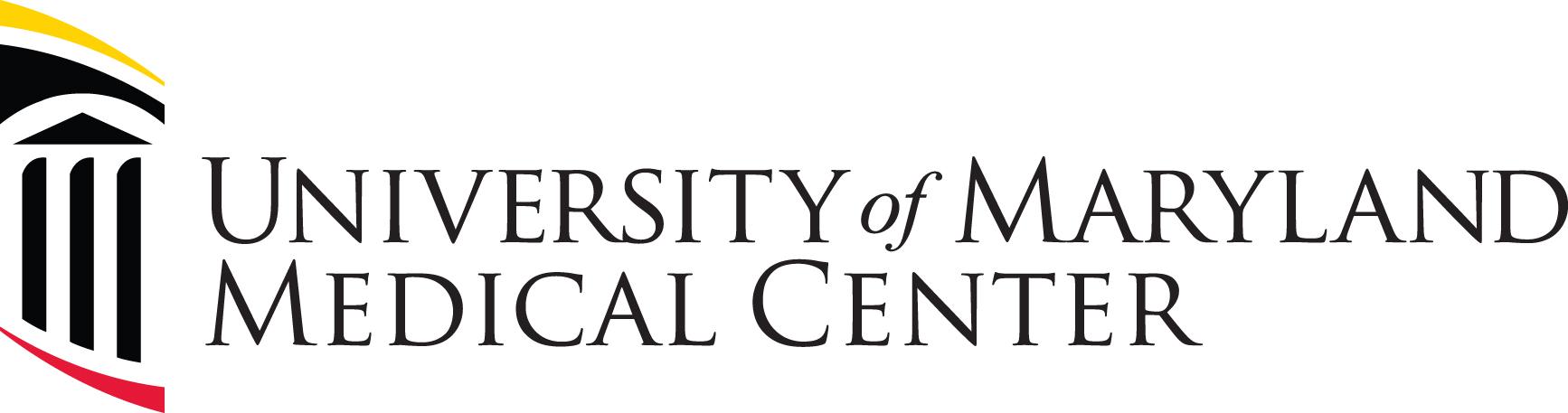 Background
Discussion of Literature
Application to Patient Case
A study by Levine et al examined the effectiveness of the CDED in biologic naive patients suffering from mild to moderate Crohn's disease and a maximum disease duration of 5 years (3).
•	Separated participants into CDED only and CDED + partial EN groups
•	Investigated rates of remission using the Harvey-Bradshaw index over 24-weeks
•	50% of participants entered and maintained remission
•	Statistically significant improvements in inflammatory markers and mucosal healing on endoscopy
•	These improvements were not different between groups, therefore the authors concluded the benefits stem from table foods and not nutrition support

A study by Szczubelek et al examined the effectiveness of the CDED in adults from mild to severe Crohn’s disease who had a loss of treatment response to pharmacological, immunosuppressant, or biologic therapy (4). 
Found statistically significant clinical response and remission rates using the Crohn’s Disease Activity Index after the 12-week trial.
Statistical decrease in calprotectin inflammatory markers.
Patients reported higher scores in quality of life measures.
Study measured an 87% diet compliance rate 
The final article by Sigall et al looked at the effectiveness of the CDED with PEN for patients experiencing a loss of response to either Remicade or Humira (5). 
Looked at both adult and pediatric patients
90% of patients had a clinical response and 60% of patients achieved remission at the end of the 12-week trial. 
Inflammatory levels improved in 80% of participants and reached normal levels in 43% of participants 
They found no significant difference between the 4 patients who complied with the CDED but refused EN and the rest of the participants who complied with both EN and the CDED.

All three articles found the CDED was effective in reducing disease severity. However, the research was limited in its lack of case-controls and brief study periods. Future research efforts should include adequately powered, blinded, case-control studies lasting greater than 24 weeks to determine the effectiveness over time.
Crohn’s disease is a chronic inflammatory condition that can affect any area of the digestive tract but most commonly effects the ileum and the beginning of the colon (1). There is no cure for Crohn’s but pharmacological, immunosuppressant, and biologic treatments can help reduce symptoms and initiate remission. 
The Crohn’s disease exclusion diet (CDED) was created with the purpose of inducing remission. It is a whole foods diet combined with partial enteral nutrition that excludes exposure to foods that negatively impact the gut microbiome (2). The CDED has been primarily used for children on exclusive enteral nutrition; however, there is a growing interest in the possible impacts of this approach in adults. 
The purpose of this case study was to review literature on the CDED diet in adults, apply it to patient care, and consider applications for future clinical utilization.
In regards to this therapy in the case presentation, the patient had severe complications related to Crohn’s disease and many of the studies included patients with severe Crohn’s, however the patient may not have been a candidate for oral diet therapy related to her esophageal fistulas. However she may have benefited from the CDED earlier in her disease course and may have been able to avoid nutrition support dependence.
Conclusion
The  CDED may present a viable treatment option, either as sole therapy or in conjunction with other treatments and nutrition therapies, to induce remission and thereby reduce severe disease-related complications in adults. Additional high-quality research is needed to clarify potential treatment benefits and optimal patients before practice guidelines can be developed.
Patient Presentation
A 51 year-old female 
Presented with a cracked gastrojejunostomy (GJ) tube in need of replacement.
Stable weight, was not receiving tube feeds 2 days prior to admission due to cracked tube 
Past medical history was significant for Crohn’s disease resulting in a total proctocolectomy with an end ileostomy and GJ tube-feeding dependence due to esophageal fistulas. 
The patient had been NPO with tube feeds for the past two and a half years.
The patient required 35 – 40 kcal/kg due to malabsorption
.
References
Crohn’s and Colitis Canada. Types of Diets in IBD. Accessed February 25, 2023. https://crohnsandcolitis.ca/About-Crohn-s-	Colitis/IBD-Journey/Diet-and-Nutrition-in-IBD/Types-of-Diets-in-IBD#crohns-disease-exclusion-diet-cded
Crohn’s & Colitis Foundation. Overview of Crohn’s Disease. Updated 2022. Accessed January 17, 2023. 	https://www.crohnscolitisfoundation.org/what-is-crohns-disease/overview
Levine A, Wine E, Assa A, et al. Crohn's Disease Exclusion Diet Plus Partial Enteral Nutrition Induces Sustained Remission 	in a Randomized Controlled Trial. Gastroenterology. 2019;157(2):440-450.e8. doi:10.1053/j.gastro.2019.04.021
Szczubełek M, Pomorska K, Korólczyk-Kowalczyk M, Lewandowski K, Kaniewska M, Rydzewska G. Effectiveness of Crohn's Disease Exclusion Diet for Induction of Remission in Crohn's Disease Adult Patients. Nutrients. 2021;13(11):4112. Published 2021 Nov 17. doi:10.3390/nu13114112
Sigall Boneh R, Sarbagili Shabat C, Yanai H, et al. Dietary Therapy With the Crohn's Disease Exclusion Diet is a Successful Strategy for Induction of Remission in Children and Adults Failing Biological Therapy. J Crohns Colitis. 2017;11(10):1205-1212. doi:10.1093/ecco-jcc/jjx071
Methods
A literature search identified three primary research articles investigating the CDED in diet in adult patients. All three articles were non-controlled, observational trials, two were prospective and one was retrospective
[Speaker Notes: .]